鍵盤
。
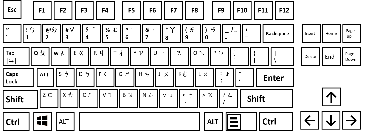 鍵盤怎麼按
。
床前明月光，疑是地上霜 。
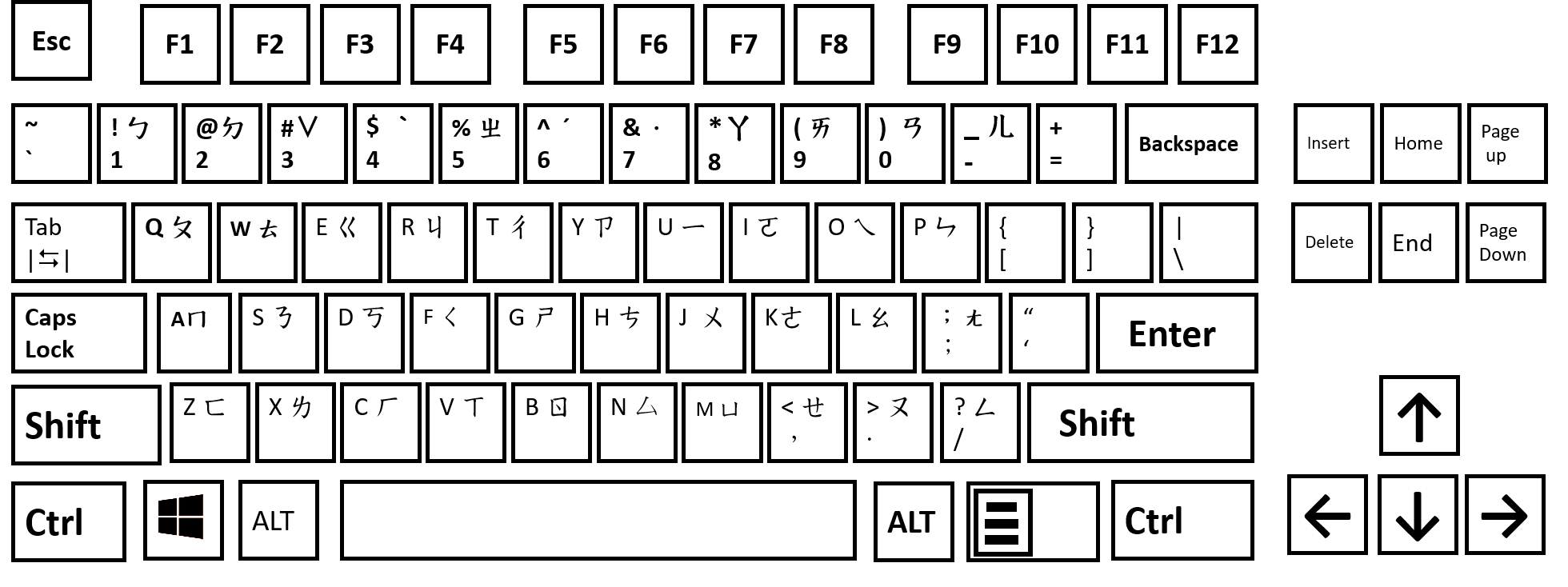 ‧
>   ㄡ
‧
Ctrl
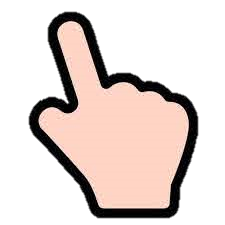 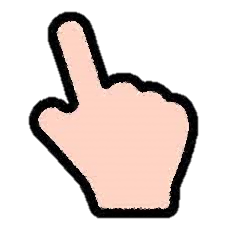 左手壓
右手點